LÍQUIDOS Y ELECTROLITOS EN PEDIATRÍA
El requerimiento diario de líquidos varía en cada grupo de edad, por lo tanto el requerimiento en un neonato es diferente al del lactante, esté del pre-escolar, al del escolar y el adolescente; en términos generales entre más masa magra tenga un niño mayor es su porcentaje de agua.
LÍQUIDOS DE MANTENIMIENTO
Son definidos como los líquidos que el niño necesita para proveer a su organismo aproximadamente del 20% al 25% de su metabolismo basal, en otras palabras los líquidos mínimos que el niño necesita para vivir y esto está relacionado a la cantidad de kilocalorías metabolizadas por el niño.
Hay 2 formas diferentes por las cuales se puede calcular los líquidos de mantenimiento
Método del peso:
Por ejemplo: paciente de 6 meses que pesa 8 kg, ¿cuánto es su líquido de mantenimiento?
Requerimiento de líquido 
  Peso = 8 kg; Requerimiento líquido 150 cc/kg- día) 
 (8 kg)(150 cc/kg-día) = 1200 cc/día
Método de Holliday Segar
Se utiliza en cualquier grupo de edad excepto recién nacidos; es el método más exacto ya que se basa en las kilocalorías metabolizadas.
Por ejemplo: paciente de 9 años que pesa 27 kg, ¿cuánto es su líquido de mantenimiento?
Requerimiento de líquido 
 hay 7 kg por encima de 20 por lo tanto: 
1500 + 20 (7) = 1640 cc/día
› 10Kg= 4cc
10-20 Kg= por los primeros 10Kg dar 40cc+ExC*2
+ de 20 Kg=  por los primeros 20Kg dar 60cc+ Exc*1
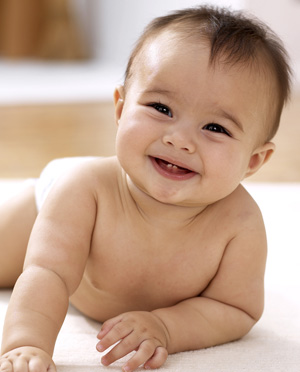 MUCHAS GRACIAS